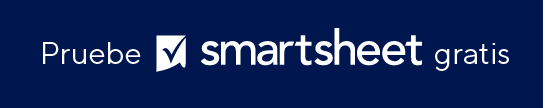 PANEL DE MÚLTIPLES PROYECTOS
SU
LOGOTIPO
NOMBRE DE LA EMPRESA
 
00/00/0000
 
Dirección
Teléfono de contacto
Dirección web
Dirección de correo electrónico
PANEL DE MÚLTIPLES PROYECTOS
Línea de tiempo de entregas
Días por proyecto 
Asignación de recursos
Finanzas del proyecto
Análisis de riesgos y riesgo total
Acciones abiertas y pendientes
Informe del proyecto
PANEL DE MÚLTIPLES PROYECTOS | ÍNDICE
LÍNEA DE TIEMPO DE ENTREGAS
DÍAS POR PROYECTO
ASIGNACIÓN DE RECURSOS
FINANZAS DEL PROYECTO
RIESGO TOTAL
ANÁLISIS DE RIESGOS Y RIESGO TOTAL
ACCIÓN TOTAL
ACCIONES ABIERTAS Y PENDIENTES
INFORME DEL PROYECTO